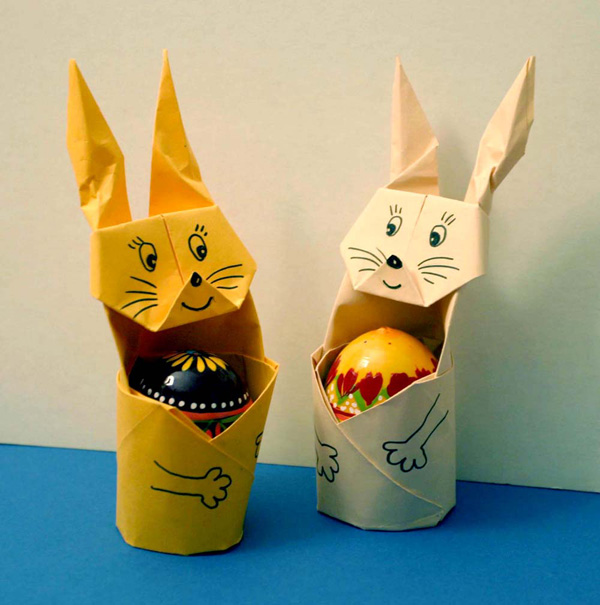 Пасхальный кролик
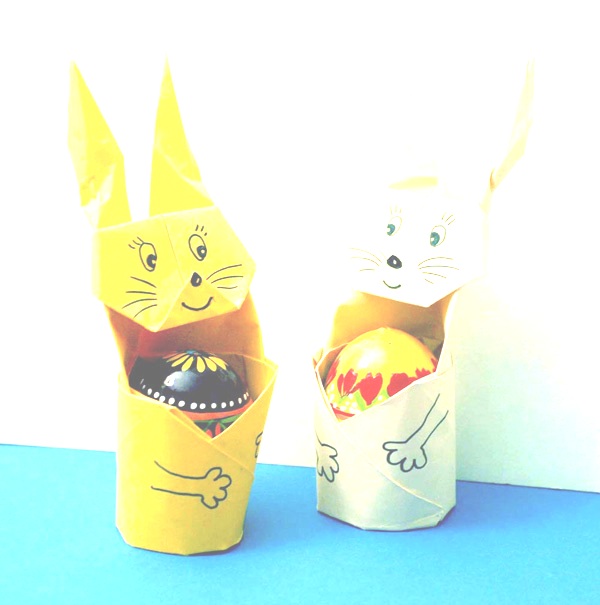 Больше десяти лет назад в руках известного мастера оригами Пауло Мулатино из Германии родился очаровательный кролик-подставка для расписных пасхальных яиц.
                Кролик-символ Пасхи- трогательно прижимает к себе пасхальное яйцо.
                Делается легко и быстро.  Принесёт много радости вам м вашим близким.
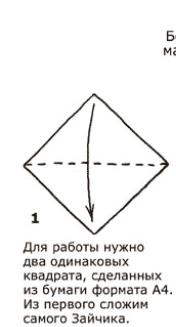 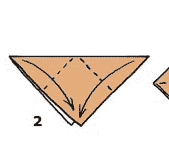 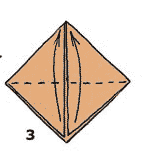 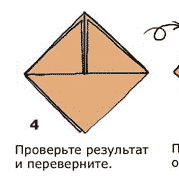 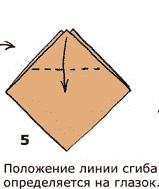 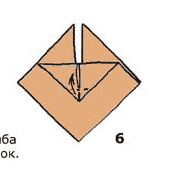 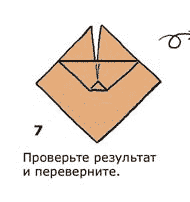 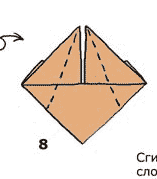 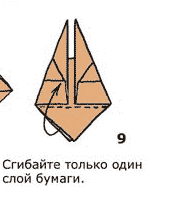 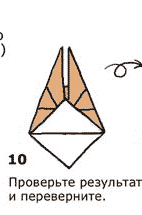 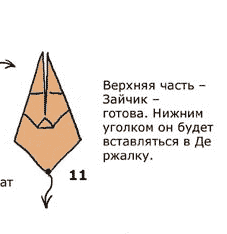 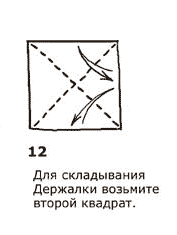 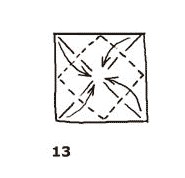 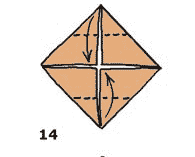 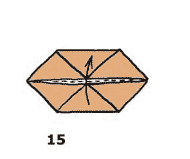 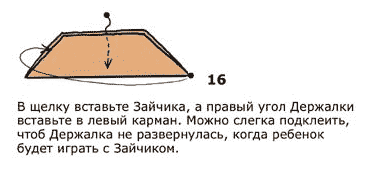 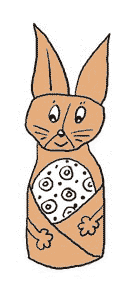 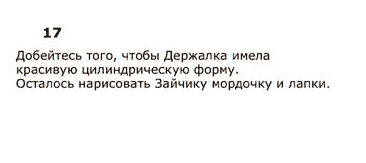 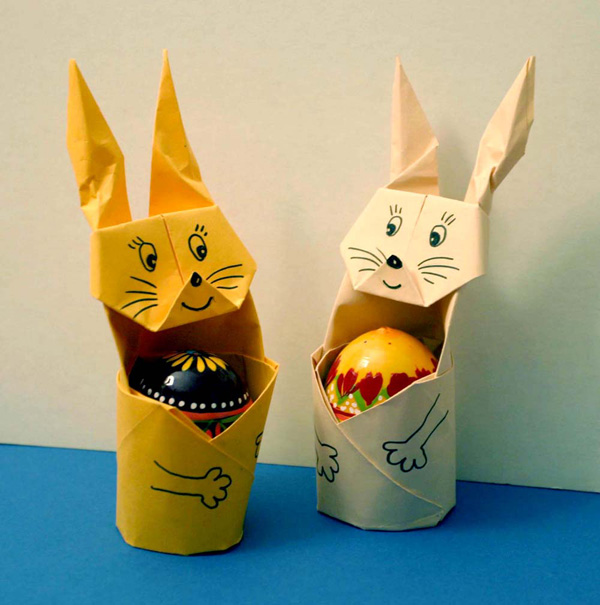 Спасибо за работу!